W.O.   VERKEER
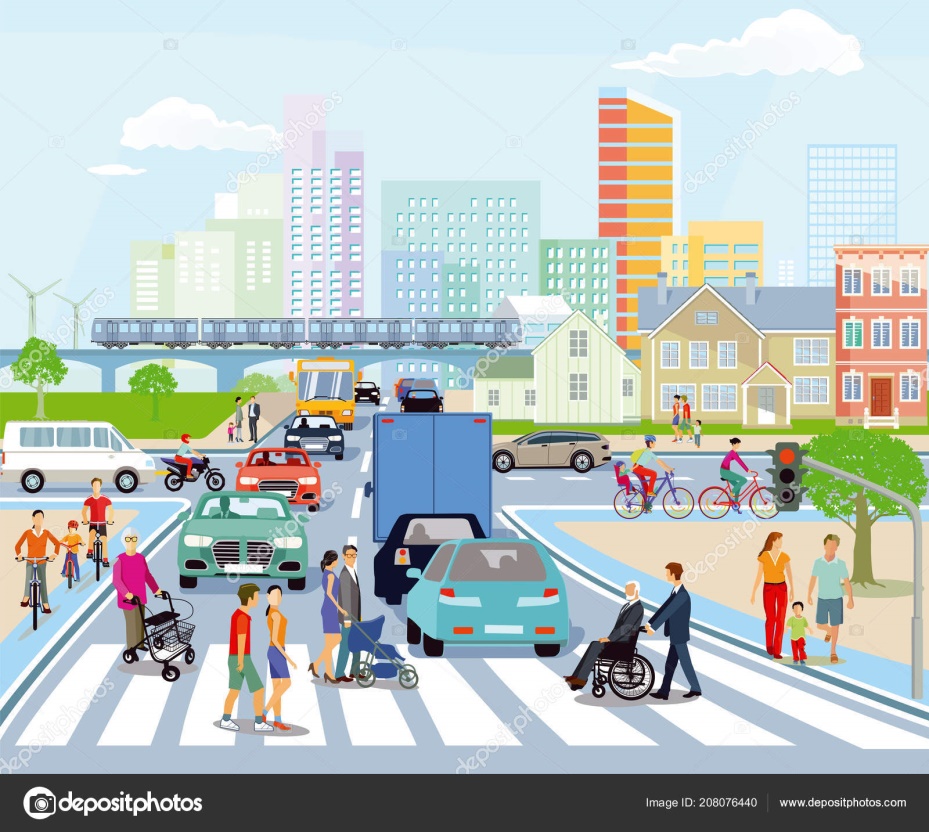 Zichtbaarheid 
     in het verkeer 

Voetgangersexamen
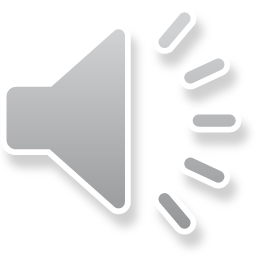 Zichtbaarheid in het verkeer
WAT IS BLIJVEN PLAKKEN? 

Fietslicht, reflectoren, fluovestje

Experiment
Grote groep – kleine groep 
Grote kinderen – kleine kinderen
Lichte kledij – donkere kledij
Met verlichting – zonder verlichting 
Met fluovest – zonder fluovest 

Fietsonderdelen
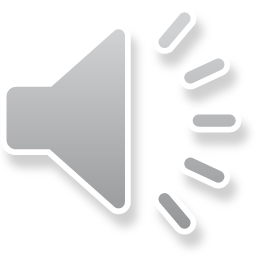 Wat gaan we leren?
Het Grote Voetgangersexamen
Wat is het? 
Wat moet ik kennen en kunnen? 
Verkeerstrap
Verkeersborden
Gebaren agent 
Oversteken 
Oefeningen
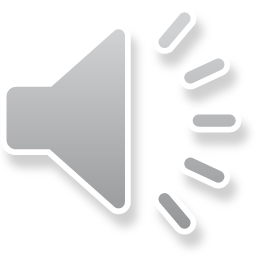 Wat is het Grote Voetgangersexamen?
Klik op de afbeelding
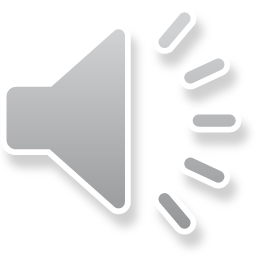 Wat moet ik kennen en kunnen ?
Klik op de afbeelding
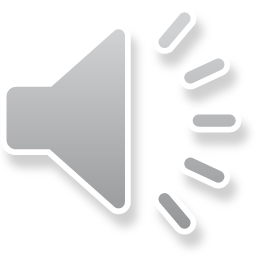 De route
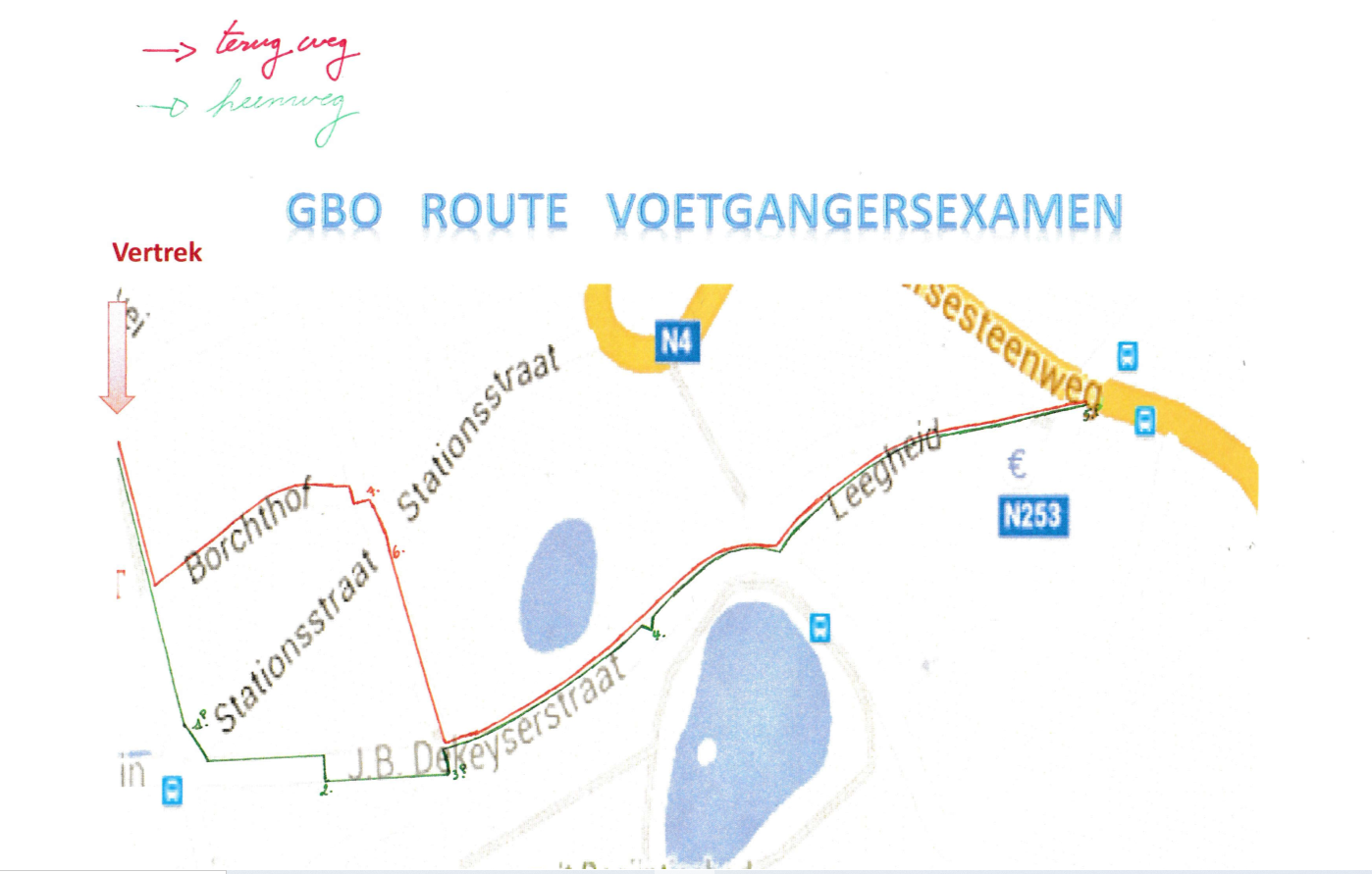 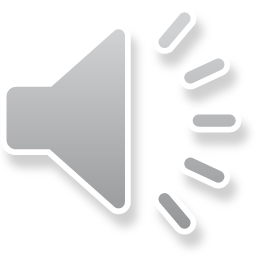 Aan de slag !
Eerst wat theorie en uitleg
Hoe steek ik veilig over? 
Wat is de verkeerstrap? 
Welke gebaren maakt een politieagent? 
Wat zeggen al die verkeersborden? 

Traject bekijken

Traject oefenen met mama / papa
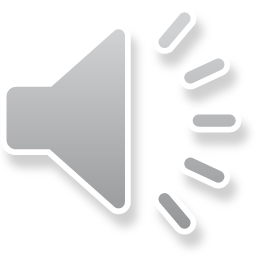 Hoe gedraag ik mij veilig in het verkeer ?
EEN STELLINGENSPEL


Ga je akkoord met de stelling 

 Ga zitten
Ga je niet akkoord met de stelling 

 Sta recht
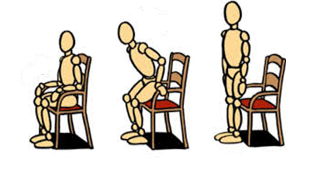 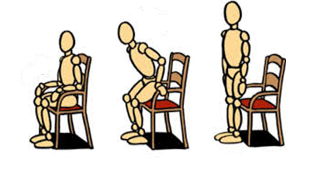 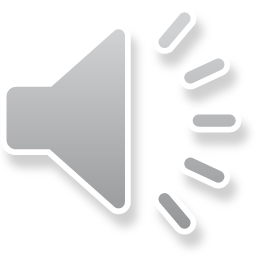 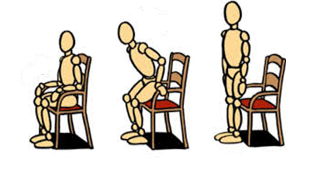 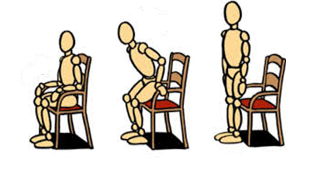 Ik steek soms snel de straat over, terwijl er even verderop een zebrapad is.
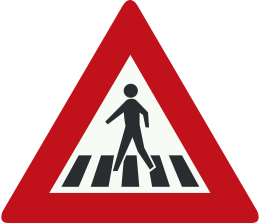 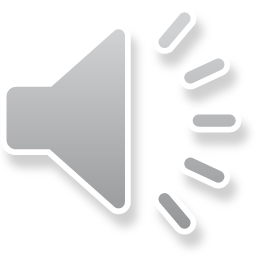 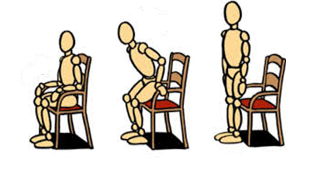 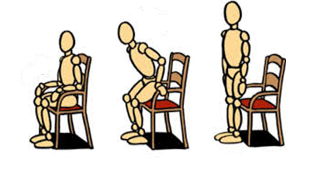 2. Ik fiets niet op het voetpad.
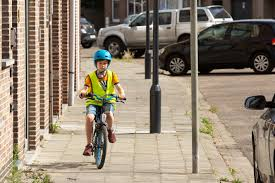 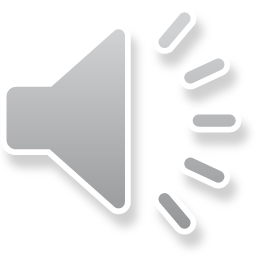 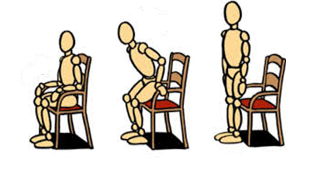 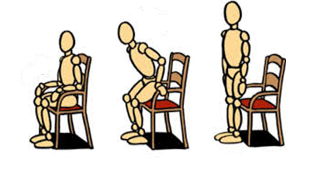 3. Ik stap steeds langs de huizenkant uit de auto als mama of papa me afzet.
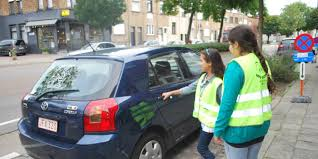 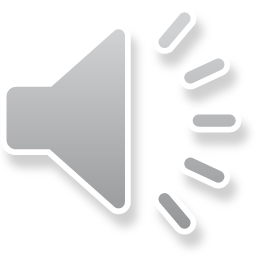 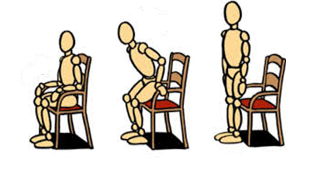 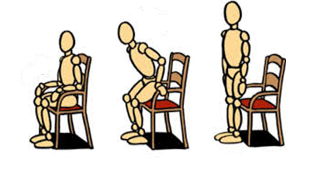 5. Als ik vind dat mama of papa zich niet zo veilig gedragen in het verkeer spreek ik hen daarover aan.
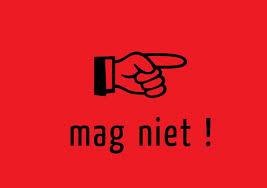 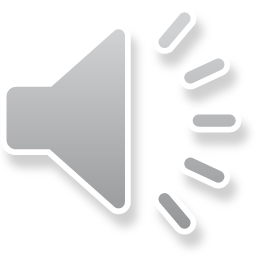